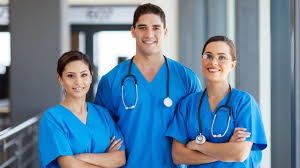 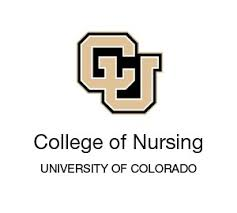 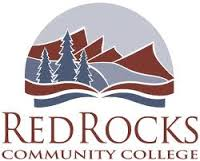 Integrative Nursing Pathway: INP
Red rocks community college to CU College of Nursing
Nursing as a career
Helping professional
Critical thinking
Patient advocate and team player
Technical Skills
ANA BSN 80/2020
American Nursing Association initiative to have 80 percent of hospital nurses with Bachelor of Science degrees by 2020.
www.onetonline.org
Yearly Salary Colorado compared to U.S. average
Projected Annual Job Openings refers to the average annual job openings due to growth and net replacement.
INP Program Overview
RRCC & CU Nursing partnership
Cohort model
First year at RRCC than transition to CU
Exclusions
Previous Bachelor’s or Master’s degree
RN or LPN licensure

What is OK?
Nursing Assistant, Medical Assistant, Phlebotomist and any Associate Degree
Prerequisites  (ten  year window)
ENG 121, College Composition I (this class can be over ten years old)
BIO 111, General College Biology
CHE 101, Intro  to Chemistry
MAT 135, Intro to Statistics
MAT 121, College Algebra (or higher)
PSY 101, General Psychology I
SOC 101, Intro to Sociology
HWE 100, Human Nutrition
One GTAH1 or GTAH2 course (GTAH=Guaranteed Transfer Arts & Humanities)
Starting January 2019 application period
Additional Prerequisite:

COM 220, Intercultural Communications
G.P.A.
3.0 for all prerequisite course work and taken within ten years of time of applying to INP program.  English Composition can be over ten years old.

C or better for all prerequisites (plan for A’s and B’s)

Preference for 3.0 G.P.A. for all coursework taken as well.
What not to take
Courses that are part of first year of program
ENG 122, College Composition II
BIO 201, A & P I
BIO  202,  A & P II
BIO  204, Microbiology
PSY 235, Human Growth and Development
HIS  247, Contemporary World History
ANT 250, Medical Anthropology
AP/CLEP/IB
Guidelines for the transfer of accelerated credit (the College of Nursing may have different standards than Red Rocks CC or other CU campuses)
AP (Variable) and CLEP (54 score or higher) guides may be found through the link below; please contact the College of Nursing for questions about IB credits
http://www.ucdenver.edu/academics/colleges/nursing/Documents/renamed/ap-credit-transfer-guide.pdf
ENG 121, MAT 121, PSY 101 and SOC 101 can be CLEP’ed with score of at least 54
http://www.ucdenver.edu/academics/colleges/nursing/Documents/PDF/CON_CLEP_Credit_Transfer_Guide.pdf
Strategies to be a competitive candidate
A’s and B’s in science prerequisites (BIO 111 & CHE 101)
Take your prerequisites at a Colorado Community College.
Keep your G.P.A. at 3.0 or higher for all prerequisites.
Develop your writing skills.
Practice interpersonal communication skills.
Practice interviewing skills.
Other considerations
Prerequisites completed at a Colorado  Community College

In state residency at time of application
Application Process
Apply January 1st through March 31 (apply early)
Nursing CAS: www.nursingcas.org
$45 application fee
Personal statement
Two letters of reference (one academic)
Resume
Criminal disclosure question
INTERVIEW
Practice Interview Skills

Mock Interview: Utilize Career Services

Group activity
Personal Statement
Develop your writing skills

Essay structure

Utilize Writing Center
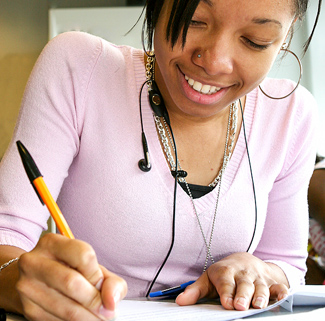 Language requirement
Importance of strong verbal and written communication skills

Who needs TOEFL/IELTS? 

Minimum scores
First year of program – at RRCC
Fall Semester
BIO 201, Human Anatomy & Physiology I
BIO 204, Microbiology
ENG 122, English Composition II
PHI 112, Ethics
Spring Semester
BIO 202, Human Anatomy & Physiology II
ANT 250, Medical Anthropology
PSY 235, Human Growth and Development
HIS 247, Contemporary World History
HRP 219, Pathway to Professional Nursing II
End of First Year
Graduate from Red Rocks with Associate of Science (AS) degree

Transition to Anschutz Medical Campus

Must maintain a minimum 3.0 cumulative G.P.A. in order to transition
Costs of program
At Red Rocks
$9887 Tuition & Fees(with COF) – at 2017-18 costs (includes 10 prerequisite courses) = 62 credits 
Books for 19 courses at estimated $200 per course = $3800
Total at RRCC at current rates = $13,687
At CU
$32,000 (roughly which includes fees, books and supplies for six semester) – at current prices. Does not include health insurance.
Total: $45,687 at current prices
Transition to Cu CON
Block Scheduling

Cohort: 135 students at Anschutz Medical Campus

Clinical Education
Transition to CU CON - continued
Clinical Groupings and Skills Labs

Clinical Education Settings

Clinical Compliance

Senior Practicum
Transition to CU Con - continued
Program Expectations

Working While in the Program

Leave of Absence
What if I’m not accepted?
Apply to UC CON Traditional Program
MSUD
Regis
FRCC or ACC
DORA List of approved Nursing programs:
https://drive.google.com/file/d/0B-K5DhxXxJZbM3NHdHh3Q1ZHUWs/view?pli=1
Check our website
www.rrcc.edu/integrative-nursing-pathway
http://www.ucdenver.edu/academics/colleges/nursing/programs-admissions/bachelors-programs/Pages/IntegratedNursingPathway.aspx

For updates and revisions

FAQ’s
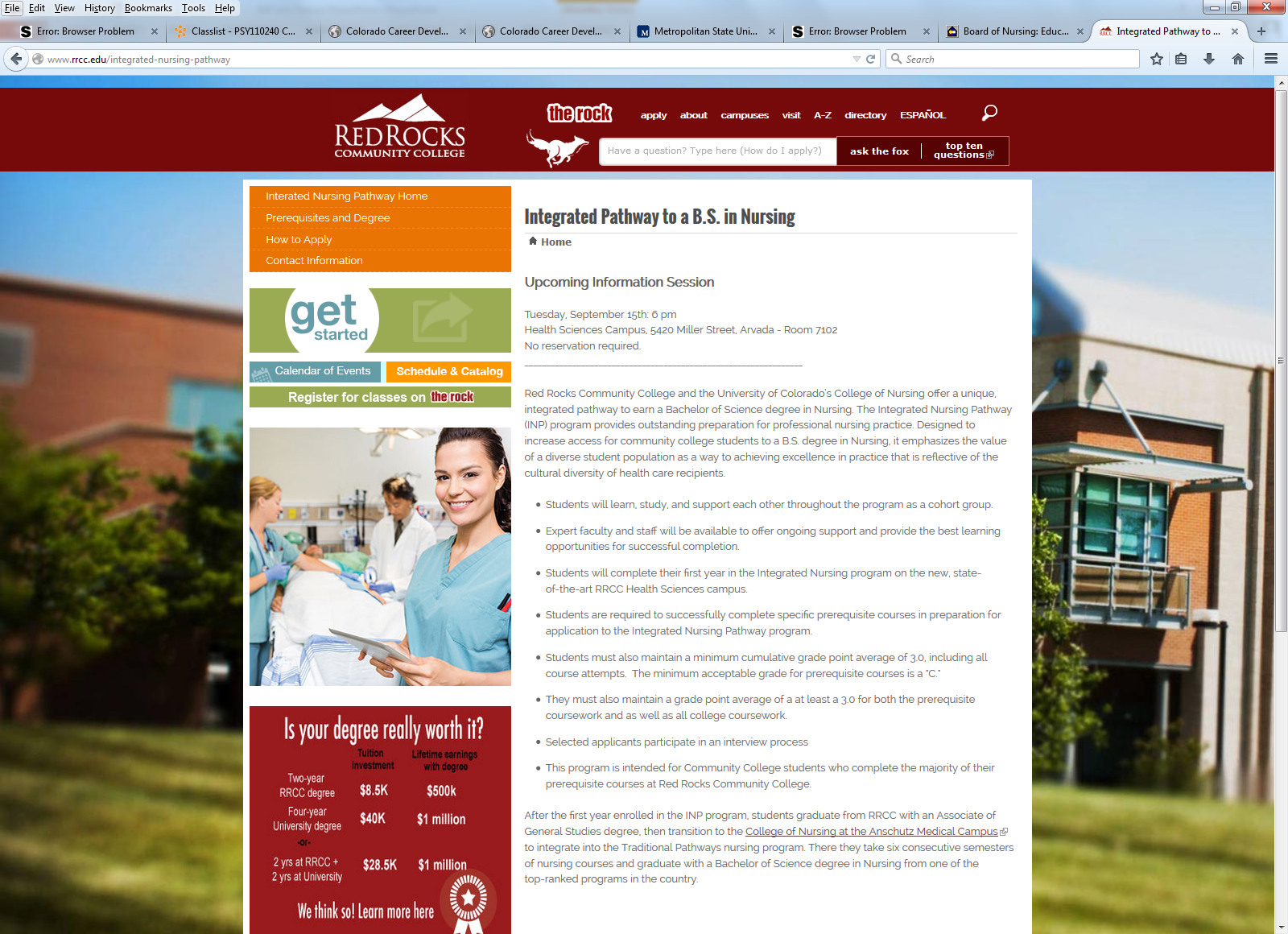 First RRCC INP cohort (and others)
2017-18 cohort
Contact info
Carmen Stephens, DNP, RN: Nursing Faculty – 303-914-6081
    Carmen.Stephens@rrcc.edu
 
Dan Macy: INP Advisor – 303-914-6016dan.macy@rrcc.edu

Amy Sturrock, INP CU CON Advisor – 303-724-1485 amy.sturrock@ucdenver.edu
Questions ?
Thank You !